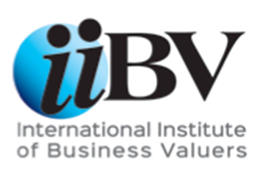 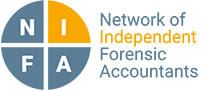 Business Valuation
21 November 2024
Valuation: practical problems
Valuation: practical problems
Valuation: practical problems
Valuation: practical problems
Valuation: practical problems
Profits after tax £200,000
Net assets £1,400,000
Goodwill?
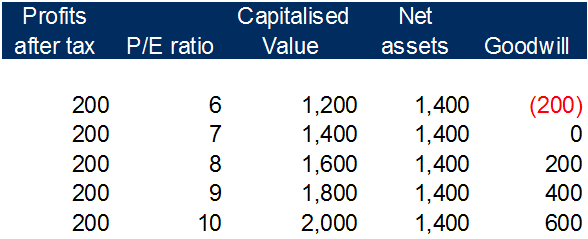 What is Goodwill?
Valuation: practical problems
What is negative goodwill?
Net Asset Value is not a Floor to Value
Debt-like and cash-like
Debt and Debt-like Balances 
Conventional borrowings
Overdue tax
Shareholder/director loans to company
Funding loans from related companies
Cash and Cash-like Balances 
Surplus cash (cash less Corporation tax?)
Funding loans to related companies
Overdrawn directors’ loan accounts
Section 455 Tax assets
Voting shares
Voting shares
Voting shares
The farm: 7,000 acres
“The farm could be run at a profit or at a loss depending on the amount which the husband chose to spend on the upkeep and improvement of the farm.”
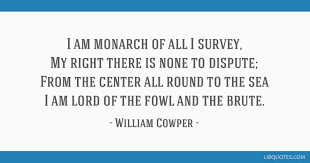 Voting shares
New Zealand Court: 23% of the whole

Privy Council: 50% of whole? No wish to interfere with New Zealand decision

Special features: the value of LJ Holt Limited was in reasonable remuneration and life as a country squire. 

My view: 20% to 25% of the whole in other circumstances
Deferred consideration
International valuation standards
Now IVS 2025
No major textual changes
Re-arrangement of chapters 
Check references and specific text in quotes from IVS.
The importance of language: approaches, bases, methods, premises

“Three methods: Price Earnings Ratio, Dividend Yield and Net Asset Value”
Shareholder disputes
Shareholder disputes
Shareholder disputes
Wells and Hornshaw [2024] (EWHC 330 (Ch)
Transwaste Recycling and Aggregates Limited
Mr Wells: 14.3%, two brothers 42.85% each
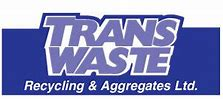 Shareholder disputes
“Here, I see nothing unfair in holding Mr Wells to the contractual framework he signed up to, to govern precisely the situation which arose, in which he wanted to leave TRAL and dispose of his minority shareholding to the remaining shareholders.”
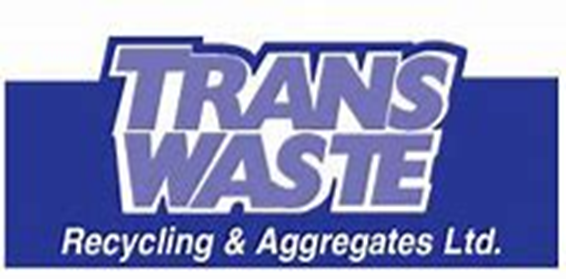 Shareholder disputes
Growth shares
Some complex material now. Why?
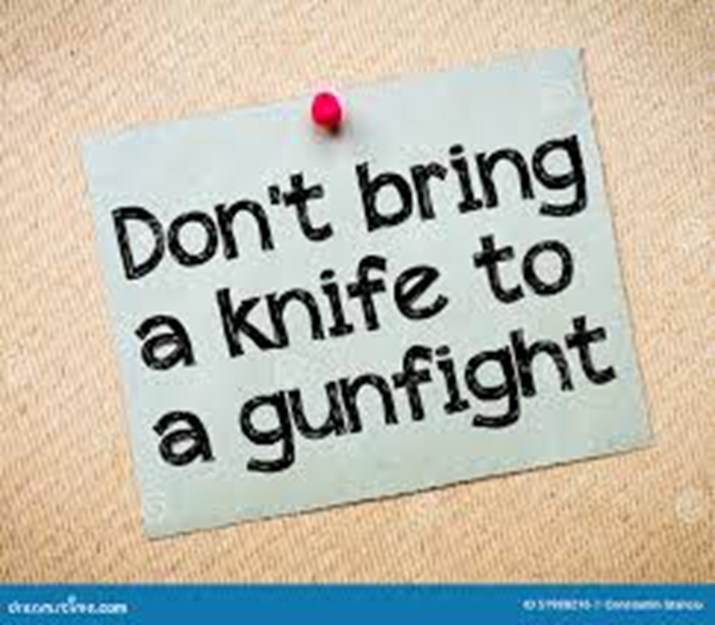 JASPRIA’s request
East River Transport Acquired Recently for £10 million




Incentives to Management Team in Growth Shares
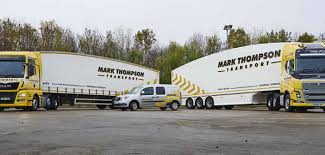 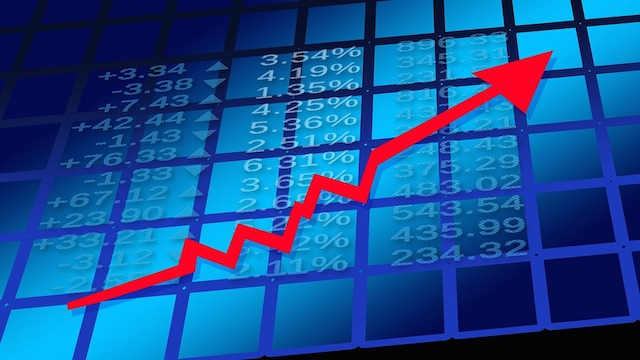 Proposal for growth shares
10% of value above £11 million 

10% of value above £15 million

10% of value above £20 million
The view of International Valuation standards 2025
IVS 2025: 
“For complex capital structures that include a form of equity other than just common stock, the valuer may use any reasonable method to determine the value of equity or a particular class of equity.”
(IVS 200.130.6)
The view of International Valuation standards 2025
Growth shares
Different payoffs
“…option-like payoffs…” 

An absence of symmetry

Call options in the market
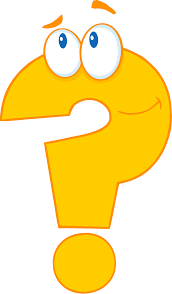 Growth shares
Growth shares
Only use CVM if:

Liquidity event imminent;
Early stage – no value above the liquidation preference;
No significant progress with business plan
No reasonable estimating basis exists
Growth shares
Probability-Weighted Expected Return Method (PWERM)
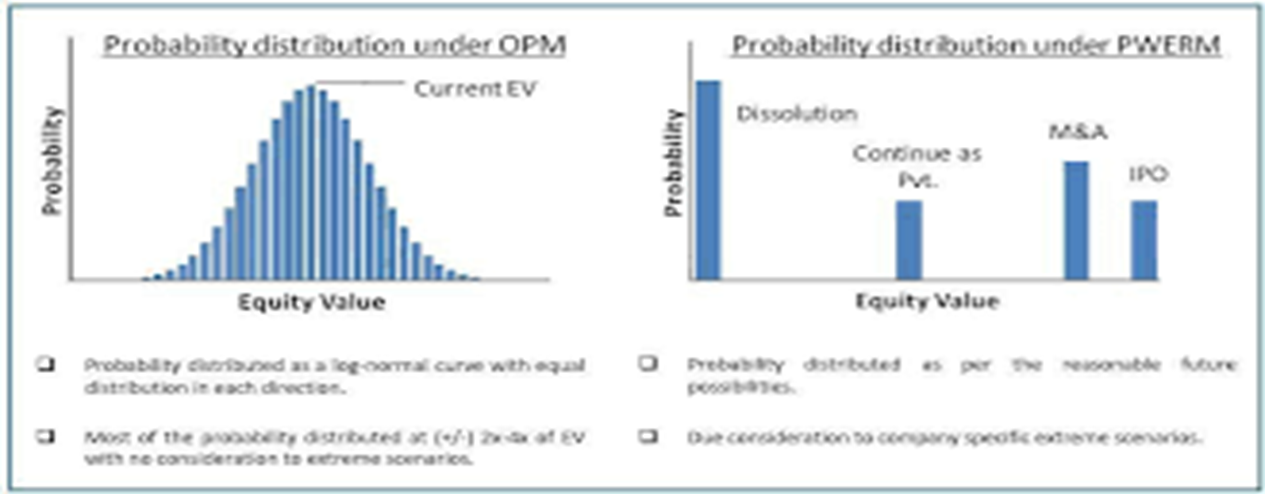 Growth shares
Growth shares
Growth shares
Growth shares
Growth shares
Growth shares
Conditional Probability:
Growth shares
The binomial model: two paths
The binomial model: 672 paths
The binomial model
Binomial model formulae
Binomial model formulae
Growth shares
What is the difference?


Black Scholes – an infinite number of value points

Binomial Model – 11 value points
Growth shares
Growth shares
Volatility 
“The measure of volatility used in option pricing models is the annualised standard deviation of the continuously compounded rates of return on the share over a period of time.” (IFRS 2, Appendix B)

“continuously compounded” = log natural (later price/earlier price)
“standard deviation”
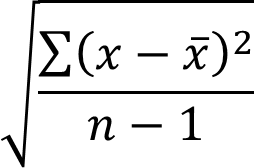 Annual Volatility: the text book approach
Growth shares
Growth shares
Sources of Volatility Data
Guideline Public Company Method; or
 “If the entity has not based its estimate of the value of its shares on the share prices of similar listed entities, and has instead used another valuation methodology to value its shares, the entity could derive an estimate of expected volatility consistent with that valuation methodology.  For example, the entity might value its shares on a net asset or earnings basis.  It could consider the expected volatility of those net asset values or earnings.” (IFRS 2)
Black scholes – the bare bones
Continuous discounting
Growth shares
Growth shares
Shares and Assets Valuation of HMRC:
Risk and Reward
Not Prescriptive About Methods
Address forward looking aspect of valuation
Would existing shareholders give the rights away?
Growth shares
If you have been……..
Thanks for listening!
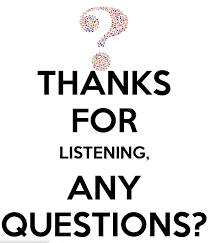